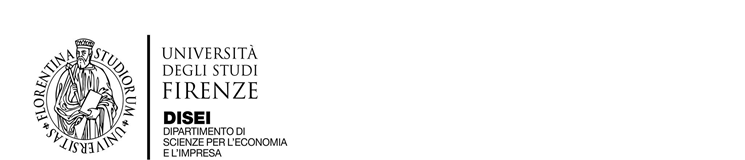 Giunta Cap. 7 
                                        Prof. Maria Lucetta Russotto
I valori finanziari e i valori economici
Maria Lucetta Russotto
1
Gli investimenti, i disinvestimenti, i finanziamenti e le disponibilità liquide che scaturiscono dalle operazioni di gestione espressi in quantità monetarie, danno luogo ad un sistema di valori che, a seconda della loro natura, possono essere distinti in valori finanziari (cosiddetti valori originari) e in valori economici (cosiddetti valori derivati).
Maria Lucetta Russotto
2
A seconda della loro natura gli elementi del patrimonio dell'azienda possono essere distinti in: 
valori finanziari;
valori economici.
 
La differenza si fonda sul modo in cui viene determinato il valore dell'elemento del patrimonio
Maria Lucetta Russotto
3
VALORI FINANZIARI
I valori finanziari sono quegli elementi del capitale che sono già espressi in moneta.
Esempio: sono valori finanziari il denaro in cassa, il denaro depositato presso banche e uffici postali, i crediti verso i clienti, i debiti verso i fornitori.
 
I valori finanziari hanno la funzione di misurare i costi sostenuti dall'azienda e i ricavi conseguiti.
Esempio: l'impresa compra un computer. Il costo sostenuto viene misurato dalla somma di denaro che deve essere pagata al fornitore.
Maria Lucetta Russotto
4
I valori finanziari
Sono detti valori finanziari gli elementi del patrimonio che per loro natura possono essere espressi solo in moneta; per questo motivo i valori finanziari sono detti valori originari perchè sono di immediata percezione. 
I valori finanziari si distinguono in: 
- valori in cassa: sono sempre attivi; comprendono il denaro contante (in euro o in valuta estera), i valori bollati, le cedole in scadenza e gli assegni bancari e circolari ricevuti da terzi; 
- crediti e debiti: i crediti sono valori finanziari attivi, i debiti sono valori finanziari passivi. Costituiscono classi eterogenee per origine (crediti/debiti di regolamento e di finanziamento). per grado di rischio (crediti/debiti ad alto, medio, basso rischio), per scadenza (crediti/debiti a breve, medio e lungo termine). Taluni crediti e debiti possono essere rappresentai da titoli di credito (ad esempio le cambiali attive e passive) o possono essere assistiti da garanzie reali (come i mutui ipotecari). Crediti e debiti sono liquidati, se sono già stati definiti il nominativo del debitore o del creditore, l'importo e la scadenza (ad esempio i crediti v/clienti sorti con l'emissione delle fatture di vendita, le cambiali passive rilasciate a saldo di un precedente debito) e da liquidare se non sono stati ancora definiti alcuni termini ed emessi i relativi documenti (ad esempio i debiti per fatture da ricevere in relazione a merci già pervenute; i debiti per trattamento di fine rapporto maturati a favore del personale). 
- ratei, fondi rischi e oneri: prevedono entrate o uscite finanziarie future relative a operazioni aziendali già in corso che si manifesteranno o che potranno manifestarsi in futuro (esempio: fondo buoni sconto e concorsi a premio, fondo per imposte in contenzioso, fondo responsabilità civile).
Maria Lucetta Russotto
5
Riassumendo:
i movimenti di moneta che le operazioni di provvista e scambio determinano sono:
Entrate
Uscite

•	Entrate (operazioni di scambio)
Corrispondono a variazioni aumentative della massa di moneta, ossia afflussi di moneta nell’azienda
•	Uscite (operazioni di provvista)
Corrispondono a variazioni diminutive della massa di moneta, ossia a deflussi di moneta dall’impresa
Maria Lucetta Russotto
6
I diversi gradi di immediatezza monetaria
Disponibilità liquide in cassa e nei conti correnti bancari e
postali (entrate in senso stretto)
Crediti e debiti di regolamento (o di funzionamento)
Maria Lucetta Russotto
7
Le uscite, o pagamenti, corrispondono a diminuzioni delle disponibilità monetarie dell’impresa; si parla allora di variazioni finanziarie negative.
Le entrate, o riscossioni, corrispondono ad aumenti delle disponibilità monetarie dell’impresa; si parla allora di variazioni finanziarie positive.
Maria Lucetta Russotto
8
Le disponibilità liquide fanno riferimento a entrate in senso stretto.
I crediti e i debiti di regolamento o di funzionamento rappresentano invece entrate e uscite differite nel tempo e come tali sostituiscono temporaneamente il denaro.
Maria Lucetta Russotto
9
I valori economici
Sono valori economici tutti quei valori che derivano da processi di valutazione o che sono misurati da variazioni intervenute nei valori finanziari.
VALORI ECONOMICI 
I valori economici sono quegli elementi del capitale che non sono già espressi in moneta. Affinché si possa attribuire un valore a tali elementi è necessario effettuare una valutazione, cioè stimare il loro valore.
Esempio: sono valori economici le merci, i computers, i macchinari, i fabbricati, i mobili.
 
I valori economici sono, in genere, determinati in base alle variazioni finanziarie che li hanno originati.
Esempio: il valore del computer acquistato dall'azienda è determinato in base al prezzo pagato al fornitore.
Maria Lucetta Russotto
10
RIASSUMENDO:

I valori economici sono:
I costi
i ricavi
Maria Lucetta Russotto
11
I valori economici riguardano: 
i costi e i ricavi derivanti da investimenti e disinvestimenti; per loro natura non sono espressi originariamente in moneta; il loro valore deriva da variazioni intervenute nei valori finanziari o è frutto di stime e congetture; 
 il patrimonio netto (articolato nelle sue parti ideali, ex. Capitale sociale più fondi accantonamento); la sua misura dipende dai valori in precedenza attribuiti alle attività e alle passività.
Maria Lucetta Russotto
12
I valori economici relativi ai costi e ai ricavi, a seconda dell'esercizio a cui si riferiscono, si distinguono in: 
costi e ricavi di competenza dell'esercizio. Costituiscono valori economici d'esercizio, componenti del risultato economico del periodo amministrativo considerato; ovvero costi e ricavi d’impresa compresi fra il 1 gennaio di un anno e il 31 dicembre dello stesso anno.
costi e ricavi di competenza degli esercizi futuri (sono valori patrimoniali, cioè elementi attivi o passivi del patrimonio) e sono costituiti da: 
a) costi e ricavi pluriennali: sono costi e ricavi che si riferiscono a più periodi amministrativi; in particolare i costi pluriennali danno la loro utilità per più esercizi e corrispondono agli impieghi  (acquisti) in immobilizzazioni immateriali (brevetti, marchi, ecc.) e materiali (fabbricati, impianti, automezzi, ecc.); 
b) costi e ricavi sospesi: consistono in costi e ricavi sostenuti o conseguiti in un periodo amministrativo, ma che si riferiscono a un periodo successivo; comprendono gli impieghi nelle rimanenze di magazzino (prodotti, materie prime, semilavorati, materie di consumo, merci, ecc.) e i costi e i ricavi pagati o riscossi in via anticipata, ma non ancora maturati, (risconti attivi e passivi), relativi a servizi che si ha il diritto di utilizzare o il dovere di prestare.
Maria Lucetta Russotto
13
Per determinare il reddito o utile di un esercizio ( o anno solare) i costi concorrono con il segno meno, mentre i ricavi concorrono con il segno più.
Si ha utile solo se i ricavi sono superiori ai costi; in caso contrario si ha perdita.
Maria Lucetta Russotto
14
Relazioni tra valori finanziari ed economici (2/2)
ASPETTO FINANZIARIO
(originario)
USCITE
ENTRATE
Entrata misura il ricavo
Uscita misura il costo
Provvista
Trasformazione
Scambio
Maria Lucetta Russotto
COSTI
RICAVI
ASPETTO ECONOMICO
(derivato)
15
[Speaker Notes: In generale, tornando alle fasi della gestione esterna, possiamo dire che:
Le operazioni di provvista determinano uscite che misurano l’entità dei costi;
Le operazioni di scambio determinano entrate che misurano l’entità dei ricavi.
Dunque, è evidente che il profilo finanziario e quello economico esprimono le due fondamentali esigenze che “dominano” la gestione di qualsivoglia impresa.
La prima esigenza è quella di ricercare un COSTANTE EQUILIBRIO FRA I FLUSSI MONETARI IN USCITA E IN ENTRATA. L’impresa infatti deve essere in grado, con la moneta a sua disposizione e le entrate posticipate, di far fronte agli impegni di pagamento immediati e posticipati. In caso contrario, la “macchina” aziendale è destinata irrimediabilmente a fermarsi.
La seconda esigenza è REALIZZARE UN’ECCEDENZA DEI RICAVI SUI COSTI, ossia dar vita a un processo produttivo che generi e non distrugga ricchezza.]
Le relazioni fra valori economici e valori finanziari.
Ogni operazione di gestione dà luogo a entrambi i valori:
- da un lato determina un movimento di moneta (aspetto finanziario o originario)
- dall’altro fa sorgere una componente di reddito ovvero genera l’osservazione economica (che entrerà a far parte del calcolo per determinare il reddito o la perdita) che è dietro quel movimento di moneta (aspetto economico o derivato)
Maria Lucetta Russotto
16
Ricapitolando:
Le operazioni di provvista (acquisto) determinano uscite che generano costi.
Le operazioni di scambio (vendita) determinano entrate che misurano ricavi.
Maria Lucetta Russotto
17
Esempio
Acquistate merci per € 200, pagamento in contanti

Aspetto finanziario                       Aspetto economico
Variazione finanziaria negativa    Variazione econ. neg.
Diminuzione disp. liquide              Costo
Denaro in cassa -200,00€               Acquisto merco 200,00€
Maria Lucetta Russotto
18
Esempio
Acquistati impianti concordato pagamento a 30 giorni 400,00 €

Aspetto finanziario                       Aspetto economico
Variazione finanziaria negativa    Variazione econ. neg.
Aumento debiti funzionamento   Costo pluriennale
Debito verso fornitore + 400€        Impianti 400 €
Maria Lucetta Russotto
19
I valori economici
VALORI ECONOMICI
DI REDDITO
DI CAPITALE
Maria Lucetta Russotto
Capitale di rischio e sue variazioni nette
COSTI
(-)
RICAVI
(+)
20
[Speaker Notes: I valori economici, allora, possono essere di reddito oppure di capitale.
I valori economici di reddito sono valori di costi e di ricavo che concorrono, con segno opposto, alla determinazione del reddito, ossia del risultato, in termini di valore, del processo produttivo. I valori economici di capitale sono relativi alla ricchezza conferita dai promotori dell’impresa (capitale di rischio) e alle sue variazioni nette per effetto della gestione (utili e/o perdite d’esercizio).]
Ampliamo il sistema dei valori: debiti e crediti di finanziamento
Stipulato un mutuo quinquennale con una banca per € 250
Aspetto finanziario
Aspetto finanziario
Variazione finanziaria positiva

Aumento di disponibilità liquide
qualificabile come…

Denaro in cassa +250€
Variazione finanziaria negativa

Aumento debiti di finanziamento
qualificabile come…

Mutuo passivo +250€
Maria Lucetta Russotto
21
[Speaker Notes: Le operazioni di raccolta di capitali da terzi offrono, al pari di quelle di approvvigionamento di capitali di rischio, spunti per una ulteriore “messa a punto” del modello di rappresentazione della gestione basato sul sistema dei valori.
Ancora un volta, il profilo finanziario non comporta particolari problemi che, invece, sorgono al momento di identificare la causale dell’entrata monetaria, a fronte della quale non individuiamo un ricavo ma il formarsi di un debito verso il soggetto che ha erogato quella somma di moneta. Si tratta inoltre di un debito diverso da quello che sorge verso i fornitori, poiché in quel caso il rapporto tra l’impresa e i terzi ha per oggetto fattori produttivi. Qui il rapporto fra l’impresa e i terzi, in questo caso la banca, ha per oggetto il denaro stesso, configurando un DEBITO DI FINANZIAMENTO.
Pertanto, la contrazione di un mutuo è una variazione finanziaria negativa (più debiti), mentre il suo rimborso è una variazione finanziaria positiva (meno debiti), confermando ancora una volta che non tutti i movimenti finanziari si correlano a costi o ricavi.]
Ampliamo il sistema dei valori: debiti e crediti di finanziamento
Rimborsata la prima rata del mutuo, pagando 25€ a titolo di quota capitale e 5€ di interessi passivi:
a) Rimborso del capitale per 25€
Aspetto finanziario
Aspetto finanziario
Variazione finanziaria positiva

Diminuzione debiti di finanziamento
qualificabile come…

Mutuo passivo -25€
Variazione finanziaria negativa

Diminuzione di disponibilità liquide
qualificabile come…


Denaro in cassa -25€
Maria Lucetta Russotto
22
[Speaker Notes: Per rendere la rappresentazione più chiara l’operazione può essere scissa in due parti ideali.
La prima concerne il rimborso del capitale preso a prestito dalla banca e costituisce una permutazione finanziaria. Infatti, alla variazione finanziaria negativa connessa all’uscita di cassa per 25€ corrisponde una variazione ancora una volta finanziaria ma positiva consistente nella diminuzione del debito verso la banca per gli stessi 25€.]
Ampliamo il sistema dei valori: debiti e crediti di finanziamento
Rimborsata la prima rata del mutuo, pagando 25€ a titolo di quota capitale e 5€ di interessi passivi:
b) Pagamento di interessi per 5€
Aspetto finanziario
Aspetto economico
Variazione economica negativa

Costo 
qualificabile come…

Interessi passivi 5€
Variazione finanziaria negativa

Diminuzione di disponibilità liquide
qualificabile come…

Denaro in cassa -5€
Maria Lucetta Russotto
23
[Speaker Notes: Gli interessi maturati sul prestito costituiscono la componente economica dell’operazione. 
Con riferimento all’aspetto finanziario, si ha una variazione negativa per 5€ corrispondente all’uscita di cassa, mentre dal punto di vista economico si ha una variazione negativa di costo. Gli interessi infatti corrispondono ad un sacrificio di ricchezza da parte dell’impresa che è chiamata a restituire una somma maggiore di quella ricevuta.]
I valori finanziari
VALORI FINANZIARI
CREDITI E DEBITI DI 
FINANZIAMENTO
CREDITI E DEBITI DI
REGOLAMENTO
DISPONIBILITA’ 
LIQUIDE
Maria Lucetta Russotto
Originano da operazioni di provvista e di scambio di fattori produttivi
Originano da scambi di denaro
Uscite ed entrate di moneta
Producono entrate e uscite di moneta
Sostituiscono temporaneamente entrate e uscite di moneta
24
Il sistema completo di valori
Disponibilità liquide
Valori di reddito
VALORI ECONOMICI
VALORI FINANZIARI
Crediti e debiti di regolamento
Costi
Ricavi
Maria Lucetta Russotto
Crediti e debiti di finanziamento
Valori di capitale
25
Le parole chiave
Amministrazione economica
Gestione, organizzazione, rilevazione
Provvista-trasformazione-scambio
Finanziamento
Utilità potenziale, utilità reale
Coordinamento spazio-temporale
Ciclicità della gestione
Maria Lucetta Russotto
26